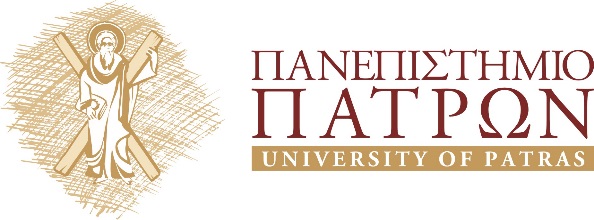 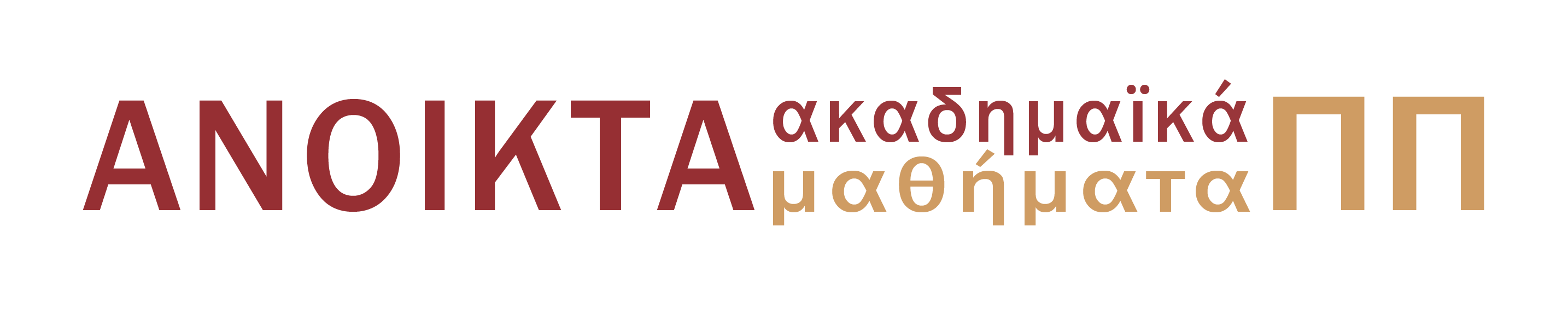 ΕΦΑΡΜΟΣΜΕΝΗ ΗΘΙΚΗ
Ενότητα 2: Βιοτικές κρίσεις και ηθικά  επιχειρήματα
Διδάσκων: Μιχαήλ Παρούσης, Αναπλ. Καθηγητής
Σχολή Ανθρωπιστικών και Κοινωνικών ΣπουδώνΤμήμα Φιλοσοφίας
Σκοποί ενότητας
Η περίπτωση της  Τερέζα Πίρσον
Τα σιαμαία Τζόντι και Μέρι
Το παράδειγμα της Τρέισι Λάτιμερ
1. Παρουσίαση της  ιστορίας της μικρής Τερέζας
Γεννήθηκε στη Φλόριντα το 1992 με ανεγκεφαλία.
Δωρεά των οργάνων με συμφωνία γιατρών.
Οι νόμοι της Φλόριντα απαγορεύουν την αφαίρεση οργάνων πριν από τον θάνατο του δότη.
2.Η Επιτροπή Βιοηθικής στο παράδειγμα της μικρής Τερέζας
Ήταν σωστή μια τέτοια απόφαση;
3.Επιχειρήματα υπέρ της επέμβασης
Ωφέλεια.
Θεολογικό επιχείρημα.
Υποκειμενισμός.
4.Επιχειρήματα κατά της επέμβασης
Δυνητικότητα έρευνας για βελτίωση.
Θεολογικό επιχείρημα- η ερμηνεία κάθε φορά της κανονιστικής πρότασης.
Δεν έχουμε δικαίωμα για αφαίρεση ζωής.
5. Συνείδηση και Βούληση
Αυτοσυνειδησία

Σχηματισμός βούλησης
6. Έννοια της αυτονομίας
Αυτό το παιδί είναι άνθρωπος;
Είναι άλλο το πώς και αν μπορεί να ζήσει κάποιος κι άλλο αν θα έχει την ανθρώπινη ιδιότητα. 
Ο άνθρωπος υφίσταται από τη στιγμή που γεννιέται ζωντανός.
7.Αξιοπρέπεια του ανθρώπου
Άνθρωπος ↔ αξιοπρέπεια.
8.Τρία επιχειρήματα
Της ωφέλειας
Ο άνθρωπος δεν μπορεί να χρησιμοποιείται ως μέσο αλλά ως αυτοσκοπός
Ο φόνος έχει τεράστια ηθική απαξία
9. Τα σιαμαία Τζόντι και Μέρι
Μοιράζονταν την ίδια καρδιά και τους ίδιους πνεύμονες. Η Τζόντι, όντας η πιο δυνατή από τις δύο, τροφοδοτούσε με αίμα την αδελφή της.
Η μόνη ελπίδα για να σωθεί η Τζόντι ήταν να χωριστούν με εγχείρηση.
Αυτό θα έσωζε την Τζόντι αλλά η Μέρι θα πεθαινε.
10. Τα σιαμαία Τζόντι και Μέρι (συνέχεια)
Γονείς: «αν είναι θέλημα θεού να μη ζήσει καμία από τις δύο, ας γίνει έτσι»
Γιατροί: ζήτησαν από το δικαστήριο να τους δοθεί η άδεια να γίνει η επέμβαση
Δικαστήρια: έδωσε την άδεια και η επέμβαση έγινε κανονικά
Η Τζόντι έζησε και η Μέρι πέθανε
Τέλος ενότητας
Χρηματοδότηση
Το παρόν εκπαιδευτικό υλικό έχει αναπτυχθεί στo πλαίσιo του εκπαιδευτικού έργου του διδάσκοντα.
Το έργο «Ανοικτά Ακαδημαϊκά Μαθήματα στο Πανεπιστήμιο Πατρών» έχει χρηματοδοτήσει μόνο την αναδιαμόρφωση του εκπαιδευτικού υλικού. 
Το έργο υλοποιείται στο πλαίσιο του Επιχειρησιακού Προγράμματος «Εκπαίδευση και Δια Βίου Μάθηση» και συγχρηματοδοτείται από την Ευρωπαϊκή Ένωση (Ευρωπαϊκό Κοινωνικό Ταμείο) και από εθνικούς πόρους.
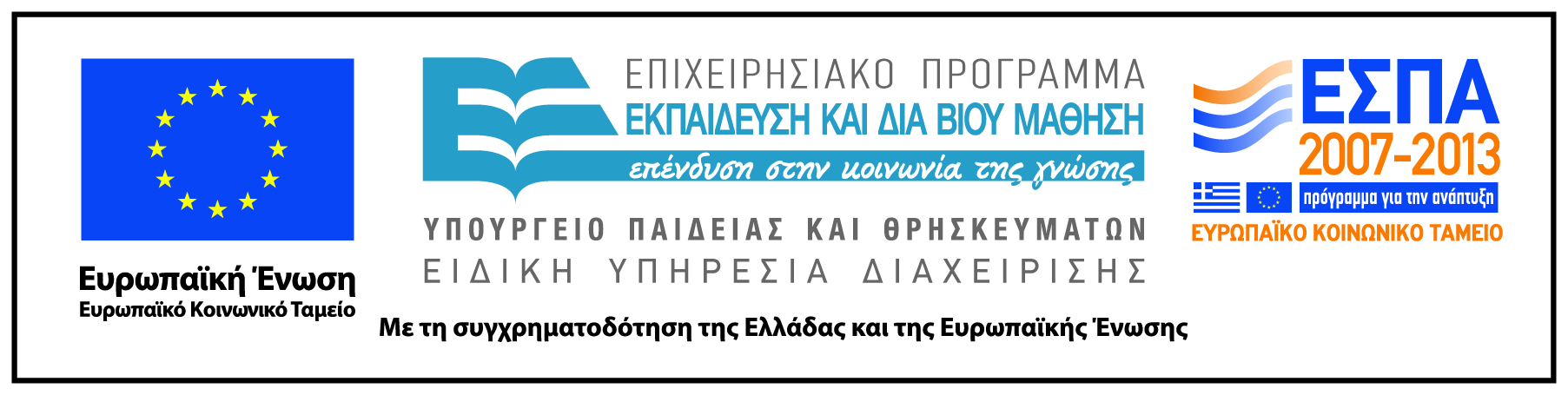 Σημείωμα Αδειοδότησης
Το παρόν υλικό διατίθεται με τους όρους της άδειας χρήσης Creative Commons Αναφορά, Μη Εμπορική Χρήση Παρόμοια Διανομή 4.0 [1] ή μεταγενέστερη, Διεθνής Έκδοση.   Εξαιρούνται τα αυτοτελή έργα τρίτων π.χ. φωτογραφίες, διαγράμματα κ.λ.π.,  τα οποία εμπεριέχονται σε αυτό και τα οποία αναφέρονται μαζί με τους όρους χρήσης τους στο «Σημείωμα Χρήσης Έργων Τρίτων».



    
                 
[1] http://creativecommons.org/licenses/by-nc-sa/4.0/
 

Ως Μη Εμπορική ορίζεται η χρήση:
που δεν περιλαμβάνει άμεσο ή έμμεσο οικονομικό όφελος από την χρήση του έργου, για το διανομέα του έργου και αδειοδόχο
που δεν περιλαμβάνει οικονομική συναλλαγή ως προϋπόθεση για τη χρήση ή πρόσβαση στο έργο
που δεν προσπορίζει στο διανομέα του έργου και αδειοδόχο έμμεσο οικονομικό όφελος (π.χ. διαφημίσεις) από την προβολή του έργου σε διαδικτυακό τόπο

Ο δικαιούχος μπορεί να παρέχει στον αδειοδόχο ξεχωριστή άδεια να χρησιμοποιεί το έργο για εμπορική χρήση, εφόσον αυτό του ζητηθεί.
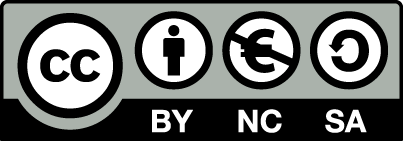 Σημείωμα Αναφοράς
Copyright Πανεπιστήμιο Πατρών, Παρούσης Μιχαήλ 2015. «Εφαρμοσμένη Ηθική. Βιοτικές κρίσεις και ηθικά  επιχειρήματα». Έκδοση: 1.0. Πάτρα 2015. Διαθέσιμο από τη δικτυακή διεύθυνση:https://eclass.upatras.gr/courses/PHIL1898/